В. А. Смирнов
доктор физ.-мат. наук, профессор, 
заведующий кафедрой 
элементарной математики и теории чисел 
Московского педагогического 
государственного университета
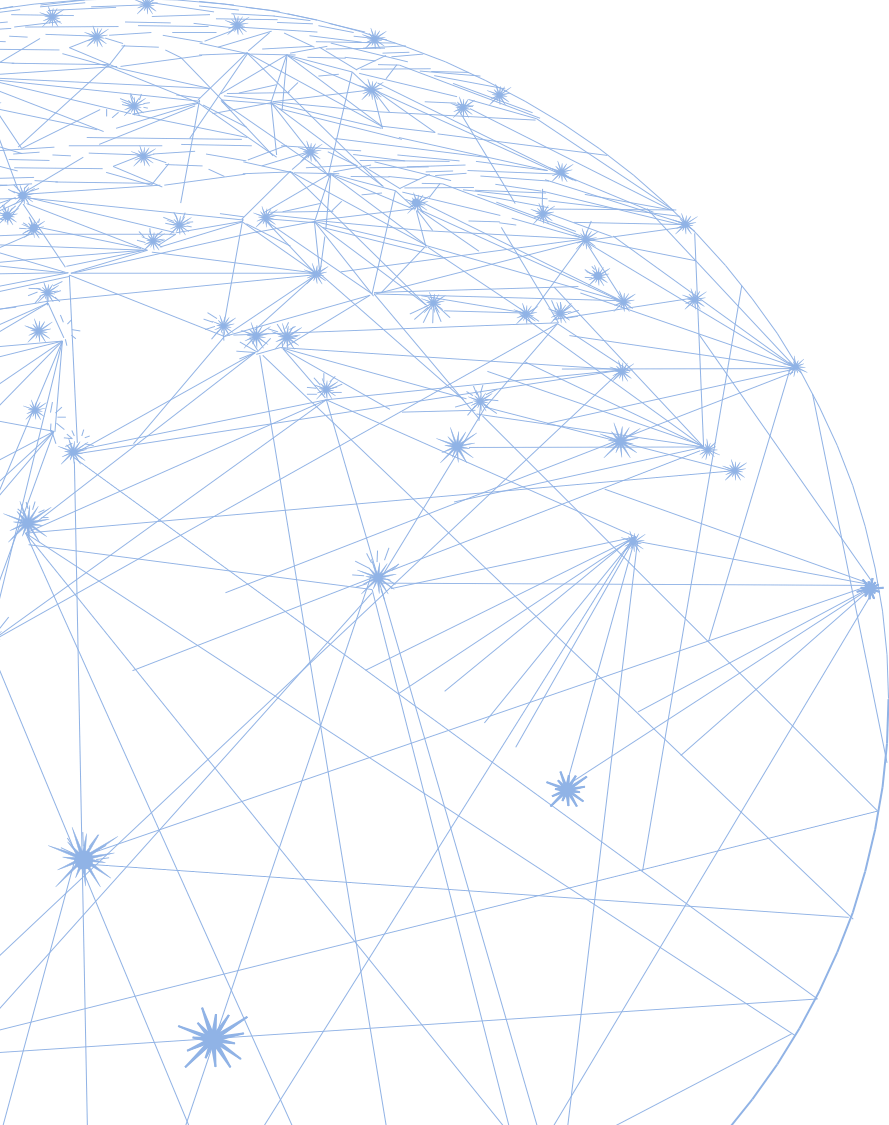 Отрезки и углы
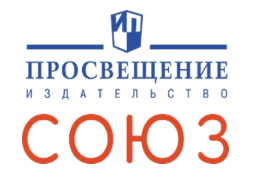 2023
Авторский сайт: vasmirnov.ru
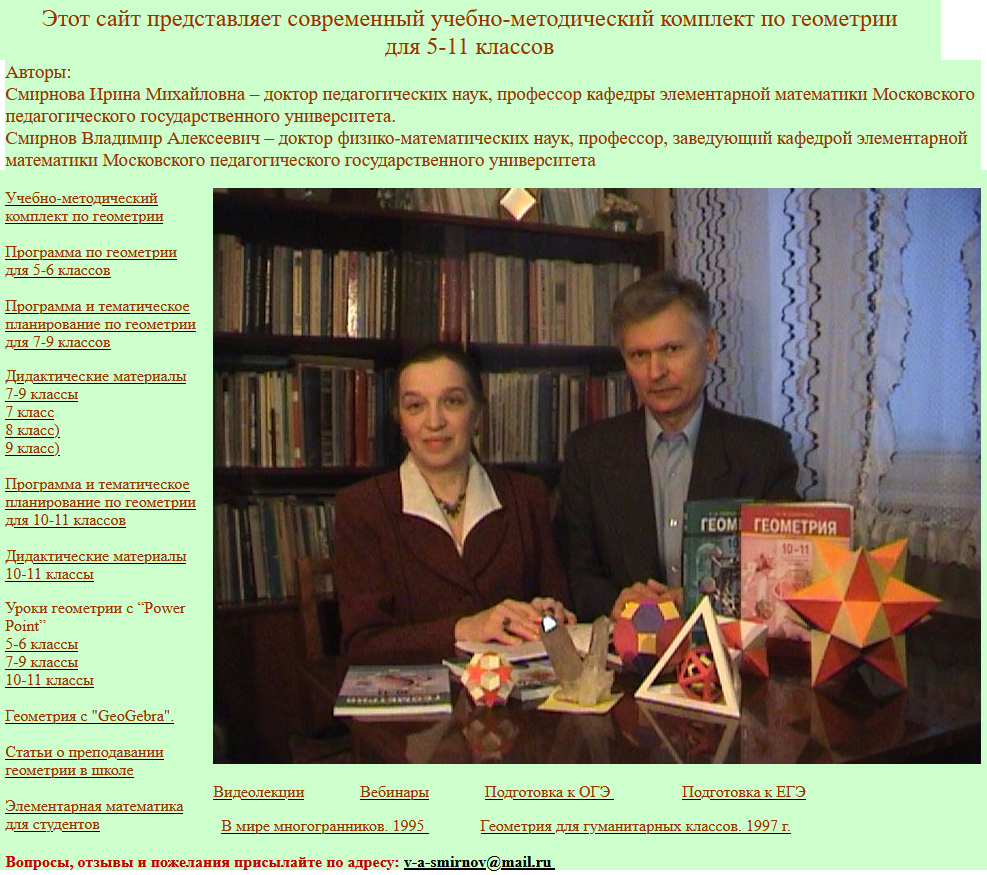 [Speaker Notes: В режиме слайдов ответы появляются после кликанья мышкой]
Имеется два основных подхода к построению систематического школьного курса геометрии. 
	 1. Подход, при котором допускаются нестрогие определения, использующие рисунок, и нестрогие доказательства, использующие перегибания листа бумаги, наложение и др.
	2. Подход построенный на научной основе, при котором формулируются аксиомы геометрии, даются строгие математические определения основных понятий, основанных на аксиомах, приводятся строгие математические доказательства.
3
[Speaker Notes: В режиме слайдов ответы появляются после кликанья мышкой]
Первый подход реализован в учебниках 1, 2 
федерального перечня
	1. Атанасян Л. С. и др. Геометрия. 7-9 классы: учебн. для общеобразоват. учреждений. – М.: Просвещение, 2022.
	2. Мерзляк А. Г. и др. Геометрия. 7, 8, 9 классы: учебн. для учащихся общеобразовательных организаций. – М.: Просвещение, 2022.
Второй подход реализован в учебниках 3 - 6
3. Колмогоров А. Н. и др. Геометрия. Учебное пособие для 6-8 классов средней школы. – М.: Просвещение, 1979.
	4. Александров А. Д. Геометрия. 7, 8, 9 классы: учебн. для общеобразоват. учреждений. – М.: Просвещение, 2022.
	5. Погорелов А. В. Геометрия. 7-9 классы: учебн. для общеобразоват. учреждений. – М.: Просвещение, 2022.	
	Этот же подход реализован и в наших учебниках геометрии.
4
[Speaker Notes: В режиме слайдов ответы появляются после кликанья мышкой]
Наши новые учебники геометрии, входящие в Федеральный перечень 2023-2024 уч. г.
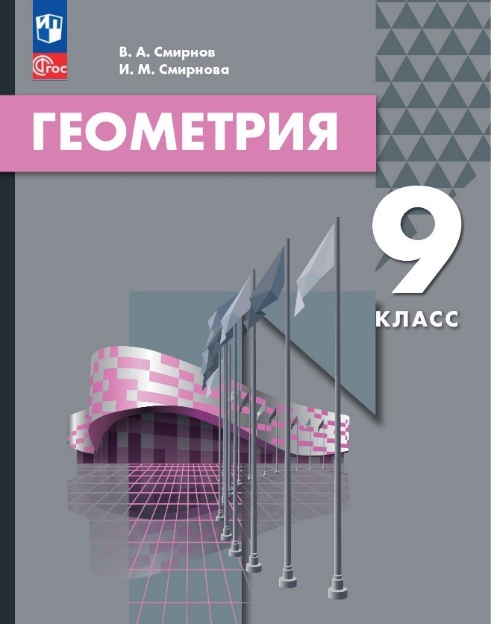 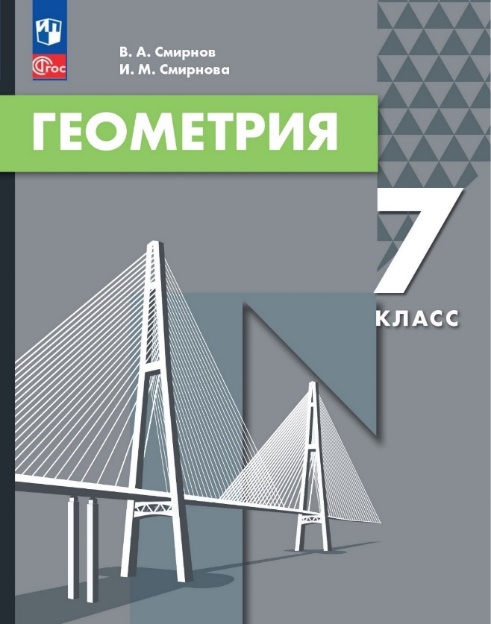 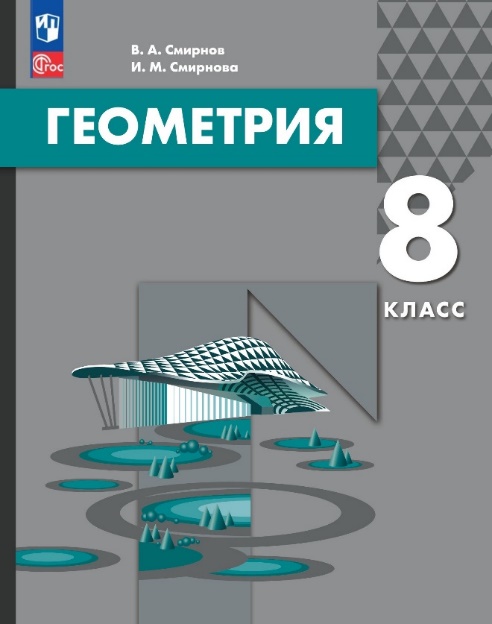 Научный подход предполагает строгое определение основных понятий геометрии, основанные на аксиомах. 
	Учащиеся должны понимать, что такое определение, уметь:
	- формулировать определения;
	- распознавать верные и неверные определения;
	 - приводить примеры и контрпримеры;
	- устанавливать объект по его определению;
	- по данному объекту формулировать его определение.
	Здесь мы рассмотрим различные подходы к определениям основных понятий геометрии: отрезка, луча, угла и др., приведём упражнения на закрепление этих определений.
6
[Speaker Notes: В режиме слайдов ответы появляются после кликанья мышкой]
Умения учащихся формулировать определения основных понятий геометрии является важным результатом обучения, от которого зависит формирование представлений учащих об этих понятиях. Этому должны способствовать формулировки определений, приведённые в учебниках.
	Это не всегда выполняется. Например, приведённые ниже определения отрезка в учебниках 1, 2, используют рисунок и не являются строгими математическими определениями.
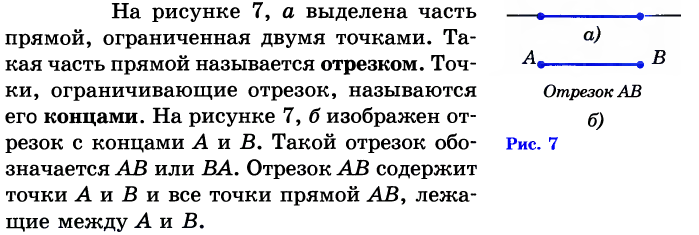 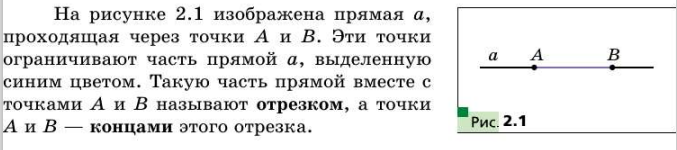 [Speaker Notes: В режиме слайдов ответы появляются после кликанья мышкой]
В учебниках 3 – 6 для определения основных понятий используются аксиомы. 
	В нашем учебнике аксиомы вводятся постепенно, на протяжении всего изучения геометрии в 7-м классе и используются для определения основных понятий.
	 Первая из них относится к понятию прямой.
1. Через любые две точки проходит единственная  прямая.
Вторая аксиома позволяет определить понятия отрезка и луча.
2. Каждая точка на прямой разбивает эту прямую на две части.
	Если две точки принадлежать разным частям, то говорят также, что они лежат по разные стороны от данной точки, а сама данная точка лежит между этими точками.
	Если две точки принадлежат одной части, то говорят также, что они лежат по одну сторону от данной точки.
8
[Speaker Notes: В режиме слайдов ответы появляются после кликанья мышкой]
Отрезком называется фигура, образованная двумя точками прямой, и всеми точками, лежащими между ними. При этом сами две данные точки называются концами отрезка.
Лучом, или полупрямой, называется фигура, образованная точкой прямой, и всеми точками этой прямой, лежащими от неё по одну сторону. При этом сама данная точка называется началом, или вершиной луча.
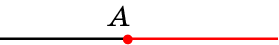 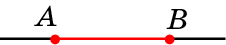 Отрезок обозначается указанием его концов, например, отрезок с концами A и B обозначается AB.
Для обозначения лучей используются пары прописных латинских букв, например, AB, первая из которых обозначает начало луча, а вторая - какую-нибудь точку, принадлежащую лучу.
9
[Speaker Notes: В режиме слайдов ответы появляются после кликанья мышкой]
Точки С отрезка AB, отличные от его концов, называются также внутренними точками этого отрезка.
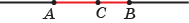 Концы отрезка AB, называются также граничными точками этого отрезка.
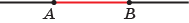 Точки D прямой, не принадлежащие отрезку AB этой прямой, называются также внешними точками этого отрезка.
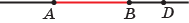 10
[Speaker Notes: В режиме слайдов ответы появляются после кликанья мышкой]
Упражнения
1. Изобразите на прямой точки A, B, C, D так, чтобы: 
	а) точка С лежала между точками А и B, а точка D лежала между точками В и С;
	б) точка А лежала между точками В и С, а точка С лежала между точками А и D.
Ответ: а)
		
		б)
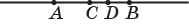 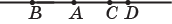 2. Точки A, B, C, D принадлежат одной прямой. Точки A и B лежат по одну сторону от точки D. точки В и C тоже лежат по одну сторону от точки D. Как расположены точки A и C относительно точки D?
Ответ. Лежат по одну сторону.
11
[Speaker Notes: В режиме слайдов ответы появляются после кликанья мышкой]
3. Сколько имеется отрезков с концами в точках, изображённых на рисунке.
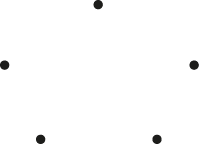 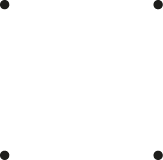 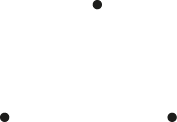 а)
б)
в)
Ответ: а) 3; б) 6; в) 10.
4. На прямой отмечены: а) три точки; б) четыре точки; в) пять точек; г)* n точек. Сколько имеется отрезков с концами в этих точках?
[Speaker Notes: В режиме слайдов ответы появляются после кликанья мышкой]
5. Являются ли отрезками линии, соединяющие точки A и B, B и C, C и D, A и D? Проверьте Ваш ответ с помощью линейки.
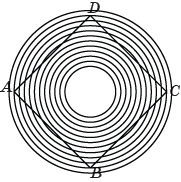 Ответ: Да.
[Speaker Notes: В режиме слайдов ответы появляются после кликанья мышкой]
Для определения равенства отрезков водится операция откладывания данного отрезка на данном луче от его вершины.
В качестве аксиомы принимается следующее свойство.
 	На любом луче от его начала можно отложить только один отрезок, равный данному.
Отрезки AB и A1B1 равны, если отложив один из этих отрезков, например АВ, на луче А1В1 от точки А1 получим отрезок А1В1. 
	Равенство отрезков АВ и А1В1 записывается в виде АВ = А1В1.
Операция откладывания отрезка позволяет определить отношения меньше и больше для отрезков. 
	Если при откладывании отрезка АВ на луче А1В1 от точки А1 точка В переходит в точку B', лежащую между точками А1 и В1, то говорят, что отрезок АВ меньше отрезка А1В1 и обозначают АВ < А1В1. Говорят также, что отрезок А1В1 больше отрезка АВ и обозначают А1В1 > AB.
14
[Speaker Notes: В режиме слайдов ответы появляются после кликанья мышкой]
Упражнения
1. Укажите равные отрезки, изображённые на рисунке.
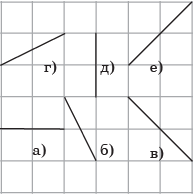 Ответ: а) и д); б) и г); в) и е).
15
[Speaker Notes: В режиме слайдов ответы появляются после кликанья мышкой]
2. Расположите номера в порядке возрастания соответствующих отрезков, изображённых на рисунке.
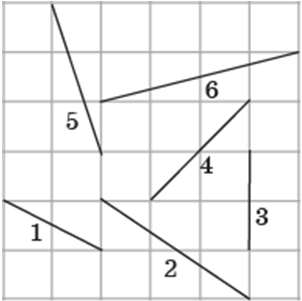 Ответ: 3, 1, 4, 5, 2, 6.
16
[Speaker Notes: В режиме слайдов ответы появляются после кликанья мышкой]
3. Сравните отрезки AB и CD, изображённые на рисунке.
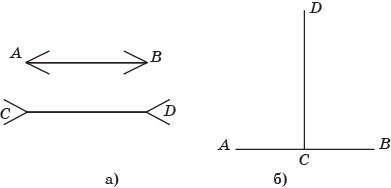 Ответ: Отрезки равны.
17
[Speaker Notes: В режиме слайдов ответы появляются после кликанья мышкой]
4. Сравните отрезки a и b, изображённые на рисунке.
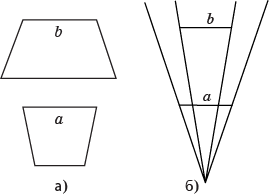 Ответ: Отрезки равны.
18
[Speaker Notes: В режиме слайдов ответы появляются после кликанья мышкой]
Операция откладывания отрезка позволяет определить сумму и разность отрезков. 
	Если на отрезке АВ между точками А и В взять какую-либо точку С, то образуется два новых отрезка АС и СВ. Отрезок АВ называется суммой отрезков АС и СВ и обозначается АВ = АС + СВ. Каждый из отрезков АС и СВ называется разностью отрезка АВ и другого отрезка, обозначается АС = АВ - СВ, СВ = АВ - АС.
Чтобы сложить два произвольных отрезка АВ и CD, продолжим отрезок АВ за точку В и на этом продолжении отложим отрезок ВЕ, равный отрезку CD. Отрезок АЕ будет суммой отрезков АВ и CD, АЕ = АВ + CD.
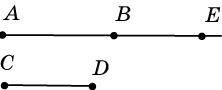 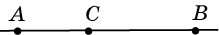 Аналогичным образом поступают для вычитания из большего отрезка меньшего.
19
[Speaker Notes: В режиме слайдов ответы появляются после кликанья мышкой]
Отношение меньше и операции сложения и вычитания отрезков позволяют правильно понимать следующую теорему. 
	Теорема (Неравенство треугольника). Каждая сторона треугольника меньше суммы двух других сторон и больше их разностей.
	Таким образом, для треугольника ABC имеют место неравенства: BC – AC < AB < AC + BC.
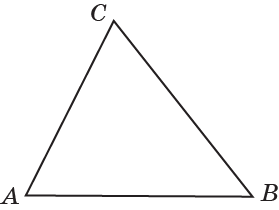 В левой и правой частях этих неравенств стоят разность и сумма не длин отрезков, а самих отрезков. Именно это и используется при доказательстве этих неравенств.
20
[Speaker Notes: В режиме слайдов ответы появляются после кликанья мышкой]
Упражнения
1. Изобразите какой-нибудь отрезок, равный сумме отрезков AB и CD.
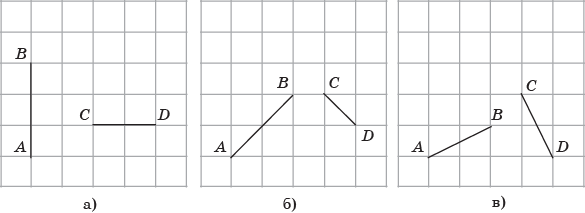 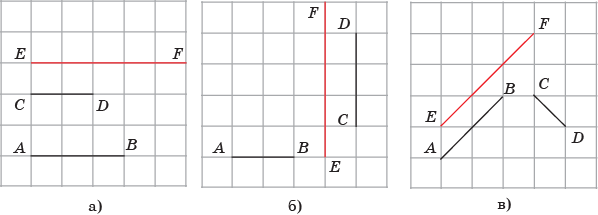 Ответ: Отрезок EF.
21
[Speaker Notes: В режиме слайдов ответы появляются после кликанья мышкой]
2. Изобразите какой-нибудь отрезок, равный разности отрезков AB и CD.
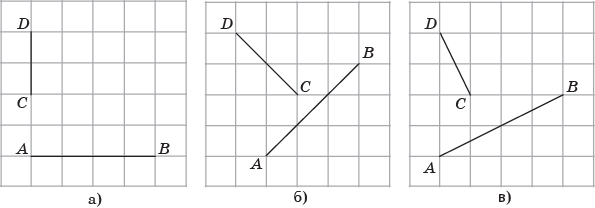 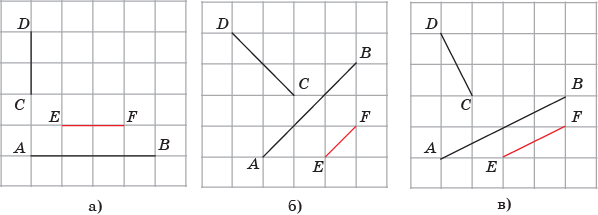 Ответ: Отрезок EF.
22
[Speaker Notes: В режиме слайдов ответы появляются после кликанья мышкой]
Операция откладывания отрезка позволяет ввести понятие длины отрезка. 
	Для измерения длины отрезка AB сначала выбирают отрезок OE, длина которого принимается за единицу (единичный отрезок). Затем последовательно откладыва­ют единичный отрезок OE на луче AB от вершины А. Если, при этом, единичный отрезок целиком укладывается в отрезке АВ целое число раз без остатка, то про­цесс измерения заканчивается и полученное число считается длиной отрезка АВ. На рисунке единичный отрезок OE укладывается в отрезке AB ровно четыре раза.
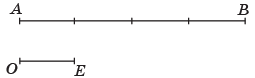 23
[Speaker Notes: В режиме слайдов ответы появляются после кликанья мышкой]
В случае, если единичный отрезок OE целиком укладывается в отрезке АВ с остатком, т. е. конец последнего единичного отрезка С не совпадает с концом отрезка АВ, и остаток СВ меньше еди­ничного отрезка, то полученное число n считается приближённым значением длины от­резка (с точностью до 1). 
	В этом случае отрезок OE разбивается на 10 равных частей. На луче CB от вершины С последовательно откладывают одну десятую часть отрезка OE и находят число m, показывающее, сколько раз эта часть укладывается в отрезке СВ. Если при этом конец последнего отрезка совпадёт с концом отрезка СВ, то процесс измерения заканчивается и число, выражаемое де­сятичной дробью n,m считается длиной отрезка АВ. На рисунке n=3, m=6.
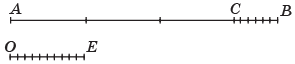 24
[Speaker Notes: В режиме слайдов ответы появляются после кликанья мышкой]
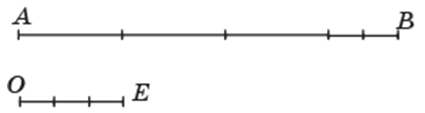 25
[Speaker Notes: В режиме слайдов ответы появляются после кликанья мышкой]
Положительное число, показывающее, сколько раз единичный отрезок и его части укладываются в данном отрезке, называется длиной отрезка.
	Длина отрезка AB обычно обозначается так же, как и сам отрезок AB.
	Для длин отрезков выполняются следующие свойства.
	Свойство 1. Длины равных отрезков равны.
	Свойство 2. Длина суммы отрезков равна сумме их длин.
	Длину отрезка AB называют также расстоянием между точками A и B.
26
[Speaker Notes: В режиме слайдов ответы появляются после кликанья мышкой]
Исторические сведения
	Метр, как единица измерения длины, появился в конце XVIII века. До этого каждая страна имела свои единицы измерения, которые не имели точных определений, что приводило к ошибкам в вычислениях. 
	В 1791 году Французская Академия предложила взять за основу системы мер одну сорокамилли­онную часть парижского меридиана. Ей было дано название: метр. 
	Для определения величины метра и изготовления эталона были сформированы шесть комиссий, которым было поручено измерить длину парижского меридиана с большой степенью точности. 
	Измеритель­ными работами во Франции руководил Ж. Даламбер.  В 1795 году на парижской конференции были подведены итоги этой работы и утверждён эталон едини­цы длины - метр.  
	В результате был изготовлен эталон метра из платины, который хранится во французском государственном архиве.
27
[Speaker Notes: В режиме слайдов ответы появляются после кликанья мышкой]
Следующее свойство принимается за аксиому разбиения плоскости прямой. Она позволяет определить понятия полуплоскости и  угла.
Каждая прямая на плоскости разбивает эту плоскость на две части. При этом если две точки принадлежат разным частям, то отрезок, соединяющий эти точки, пересекается с прямой. Если две точки принадлежат одной части, то отрезок, соединяющий эти точки, не пересекается с прямой.
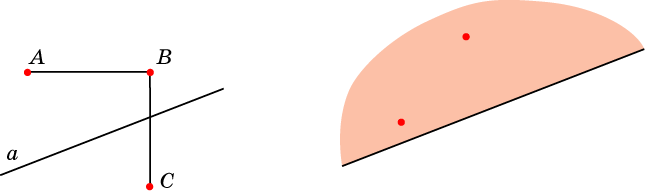 Полуплоскостью называется фигура, образованная всеми точками данной прямой, и всеми точками, лежащими по одну сторону от этой прямой.
28
[Speaker Notes: В режиме слайдов ответы появляются после кликанья мышкой]
Углом называется фигура, образованная двумя лучами с общей вершиной и одной из частей плоскости, ограниченной этими лучами. Общая вершина лучей называется вершиной угла, а сами лучи - сторонами угла.
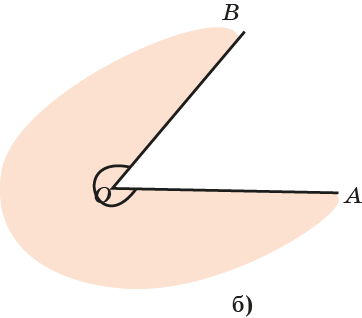 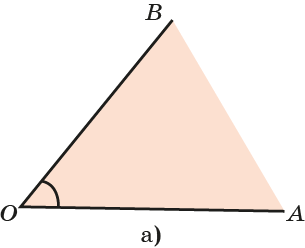 Угол на рисунке а) является пересечением, а угол на рисунке б) – объединением соответствующих полуплоскостей.
29
[Speaker Notes: В режиме слайдов ответы появляются после кликанья мышкой]
Упражнения
1. На сколько частей разбивают плоскость: а) два луча; б) три луча; в) n лучей, выходящих из одной точки?
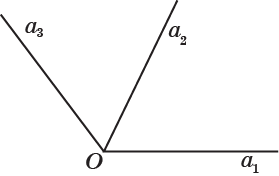 Ответ: в) n.
2. На плоскости даны: а) два луча; б) три луча; в) n лучей, выходящих из одной точки. Сколько имеется углов, сторонами которых являются данные лучи?
Ответ: в) n(n – 1).
30
[Speaker Notes: В режиме слайдов ответы появляются после кликанья мышкой]
Для определения равенства углов вводится операция откладывания данного угла в ту или другую сторону от данного луча. Получающийся при этом угол называется  равным исходному углу.
В качестве аксиом принимаются следующие свойства.
 	От любого луча на плоскости в заданную сторону можно отложить только один угол, равный данному. 
	Все развёрнутые углы равны.
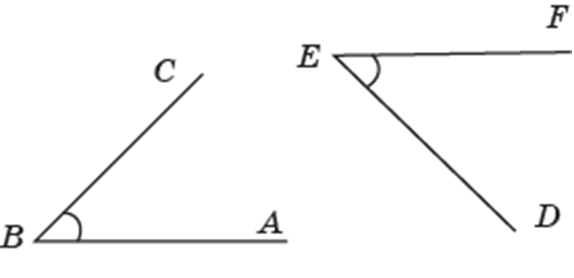 31
[Speaker Notes: В режиме слайдов ответы появляются после кликанья мышкой]
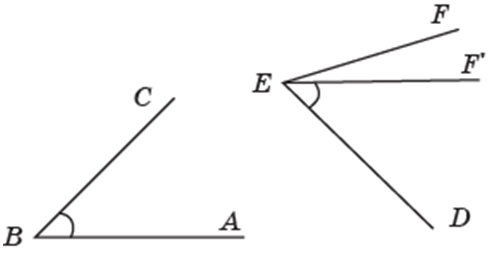 32
[Speaker Notes: В режиме слайдов ответы появляются после кликанья мышкой]
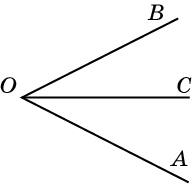 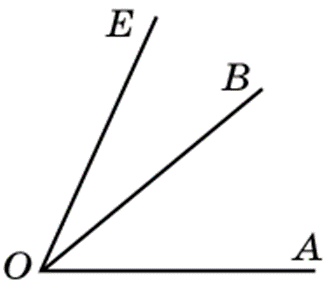 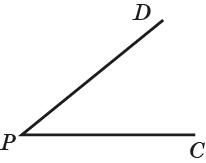 Чтобы сложить два угла, например АОВ и CО1D, отложим угол CO1D от луча ОВ так, чтобы точки A и D находились по разные стороны от прямой ОВ. Обозначим ОЕ луч, в который перейдет луч О1D. Тогда угол АОЕ даст сумму углов АОВ и CО1D.
33
[Speaker Notes: В режиме слайдов ответы появляются после кликанья мышкой]
Упражнения
1. Среди углов, изображённых на рисунке, укажите равные углы.
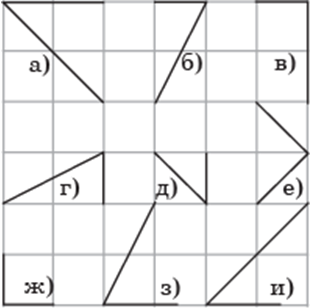 Ответ: а), д), и); б), г), з); в), е) ж.
[Speaker Notes: В режиме слайдов ответы появляются после кликанья мышкой]
2. Расположите углы, изображённые на рисунке, в порядке их возрастания.
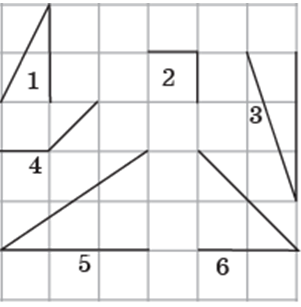 Ответ: 3, 1, 5, 6, 2, 4.
[Speaker Notes: В режиме слайдов ответы появляются после кликанья мышкой]
3. На клетчатой бумаге изобразите угол AOB и луч CD, как показано на рисунке. От луча CD отложите  угол DCE, равный углу AOB.
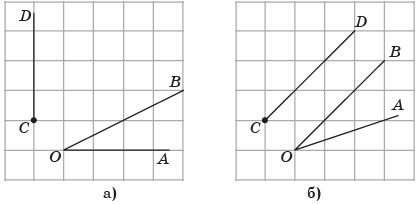 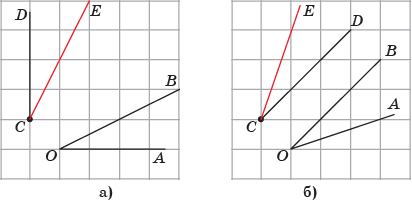 Ответ: Угол DCE.
[Speaker Notes: В режиме слайдов ответы появляются после кликанья мышкой]
4. На клетчатой бумаге изобразите угол, равный сумме углов ABC и DEF.
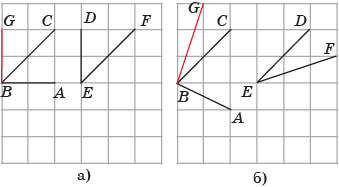 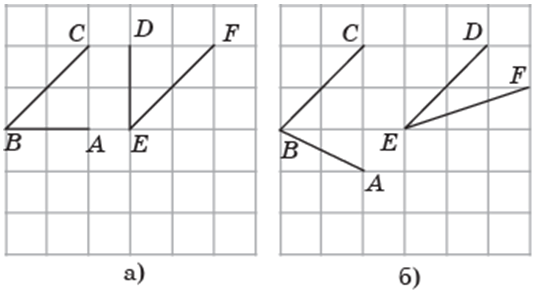 Ответ: Угол ABG.
[Speaker Notes: В режиме слайдов ответы появляются после кликанья мышкой]
5. На клетчатой бумаге изобразите угол, равный разности углов ABC и DEF.
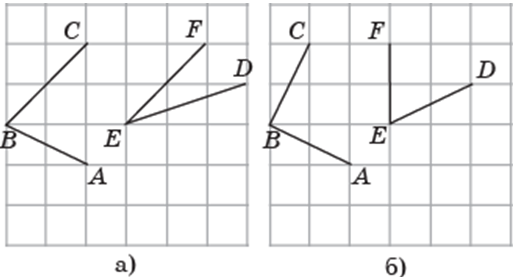 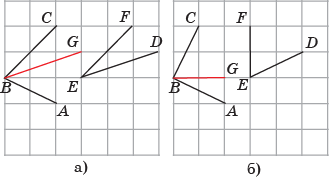 Ответ: Угол ABG.
[Speaker Notes: В режиме слайдов ответы появляются после кликанья мышкой]
6. На клетчатой бумаге изобразите угол, равный разности углов: а) C и B; б) B и C.
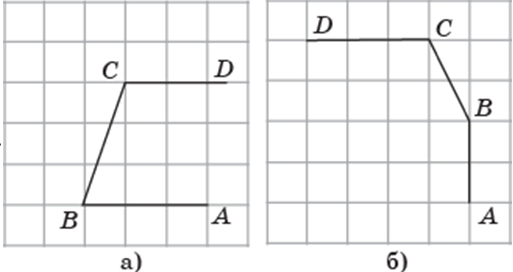 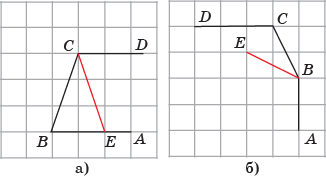 Ответ: а) Угол BCE; б) угол CBE.
[Speaker Notes: В режиме слайдов ответы появляются после кликанья мышкой]
40
[Speaker Notes: В режиме слайдов ответы появляются после кликанья мышкой]
В результате каждому углу будет соответствовать его градусная величина, которая показывает, сколько раз угол в один градус и его части укладываются в этом угле.
	Для градусной величины угла выполняются следующие свойства.
	Свойство 1. Градусные величины равных углов равны.
	Свойство 2. Градусная величина суммы углов равна сумме их градусных величин.
Вопрос
Существует ли угол, градусная величина которого равна: а) 0о; б) 360о?
Ответ: нет.
Вопрос
Почему?
Ответ: по определению.
41
[Speaker Notes: В режиме слайдов ответы появляются после кликанья мышкой]
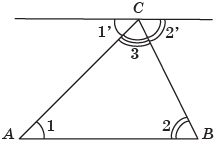 В левой части этого равенства стоит сумма не градусных величин углов, а сами углы. Именно это и используется при доказательстве этого равенства.
42
[Speaker Notes: В режиме слайдов ответы появляются после кликанья мышкой]
Исторические сведения
	Градусное измерение углов было принято в вавилонской астрономии. Принятие за единицу измерения угла в один градус было связано с тем, что вавилонский год насчитывал 360 дней. Деление градуса на 60 минут, а минуты на 60 секунд было обусловлено шестидесятеричной вавилонской системой счисления.
	К древнейшим инструментам для измерения углов относится астролябия. Она использовалась для определения положения звёзд и проведения геодезических измерений. Само слово «астролябия» образовано от греческих слов «астрон» - звезда и «лябе» - схватывание. 
	В настоящее время для измерения углов на местности используется теодолит.
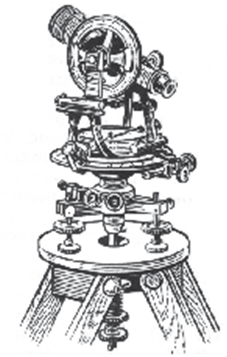 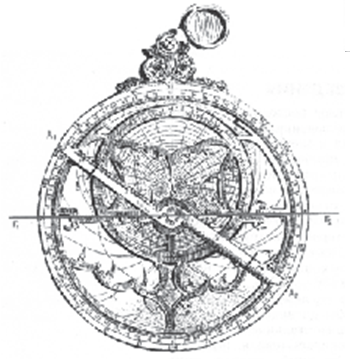 43
[Speaker Notes: В режиме слайдов ответы появляются после кликанья мышкой]
Для изображения прямых, отрезков, лучей, углов и др. можно использовать свободно распространяемую компьютерную программу GeoGebra. Рабочее окно этой программы имеет вид, показанный на рисунке.
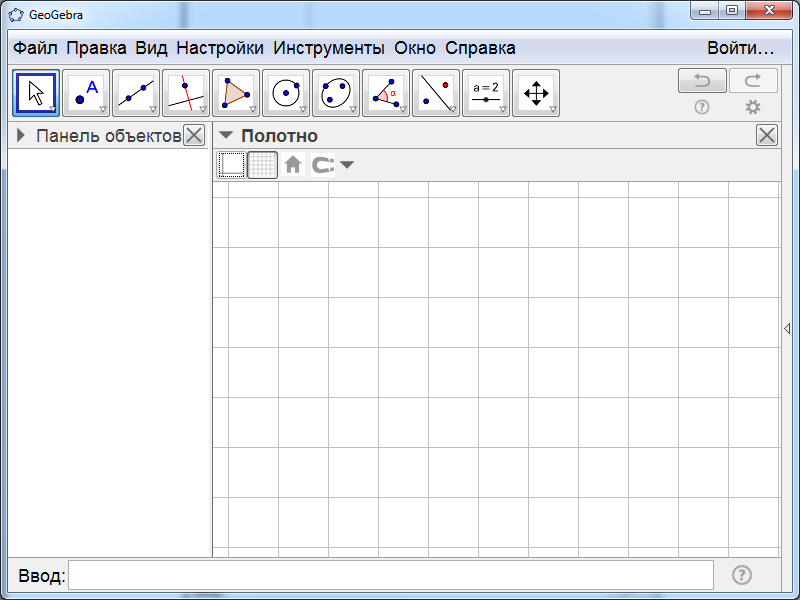 В верхней части рабочего окна имеется панель инструментов - строка с окошками с изображением инструментов. 
	Если нажать левой кнопкой мыши на одно из этих окошек, то появятся дополнительные окошки с инструментами, которые позволяют изображать различные геометрические фигуры, проводить дополнительные построения, измерять геометрические величины.
[Speaker Notes: В режиме слайдов ответы появляются после кликанья мышкой]
Упражнения
1. Колесо имеет 12 спиц. Найдите величину угла (в градусах), который образуют две соседние спицы.
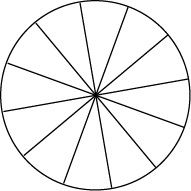 Ответ: 30о.
[Speaker Notes: В режиме слайдов ответы появляются после кликанья мышкой]
2. Колесо имеет 20 спиц. Найдите величину угла (в градусах), который образуют две соседние спицы.
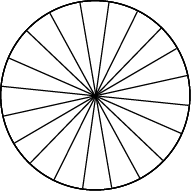 Ответ: 18о.
[Speaker Notes: В режиме слайдов ответы появляются после кликанья мышкой]
3. Сколько спиц в колесе, если углы между соседними спицами равны 20о?
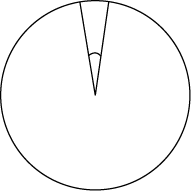 Ответ: 18.
[Speaker Notes: В режиме слайдов ответы появляются после кликанья мышкой]
4. Сколько зубцов имеет колесо зубчатой передачи, если центральный угол между двумя соседними зубцами этого колеса, равен 12о?
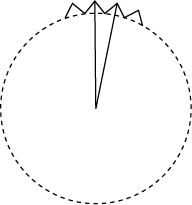 Ответ: 30.
[Speaker Notes: В режиме слайдов ответы появляются после кликанья мышкой]
5. Зубчатое колесо имеет 20 зубцов. Найдите центральный угол между двумя соседними зубцами этого колеса.
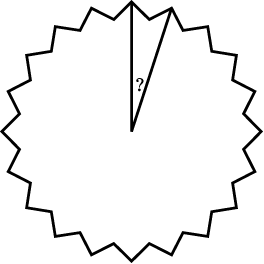 Ответ: 18о.
[Speaker Notes: В режиме слайдов ответы появляются после кликанья мышкой]
6. На сколько градусов повернётся минутная стрелка за 10 мин?
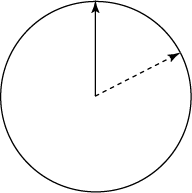 Ответ: 60о.
[Speaker Notes: В режиме слайдов ответы появляются после кликанья мышкой]
7. На сколько градусов повернётся минутная стрелка за 20 мин?
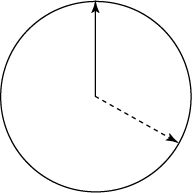 Ответ: 120о.
[Speaker Notes: В режиме слайдов ответы появляются после кликанья мышкой]
8. На сколько градусов повернётся минутная стрелка за 25 мин?
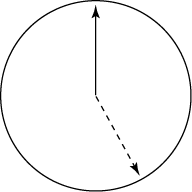 Ответ: 150о.
[Speaker Notes: В режиме слайдов ответы появляются после кликанья мышкой]
9. На сколько градусов повернётся минутная стрелка за 45 мин?
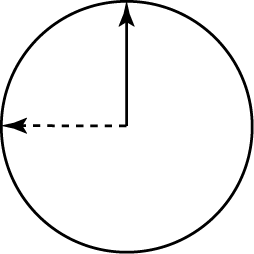 Ответ: 270о.
[Speaker Notes: В режиме слайдов ответы появляются после кликанья мышкой]
10. На сколько градусов повернётся минутная стрелка за 40 мин?
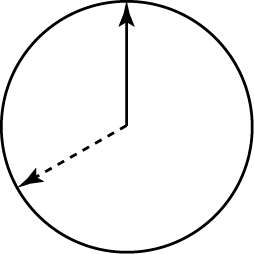 Ответ: 240о.
[Speaker Notes: В режиме слайдов ответы появляются после кликанья мышкой]
11. На сколько градусов повернётся минутная стрелка за 50 мин?
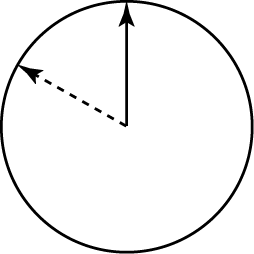 Ответ: 300о.
[Speaker Notes: В режиме слайдов ответы появляются после кликанья мышкой]
12. На сколько градусов повернётся часовая стрелка за 20 мин?
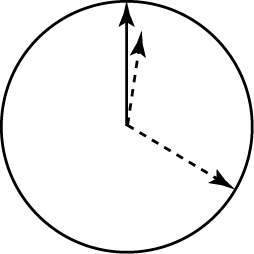 Ответ: 10о.
[Speaker Notes: В режиме слайдов ответы появляются после кликанья мышкой]
13. На сколько градусов повернётся минутная стрелка за 20 сек?
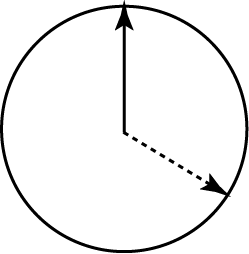 Ответ: 2о.
[Speaker Notes: В режиме слайдов ответы появляются после кликанья мышкой]
14. Какой угол образуют часовая и минутная стрелки в 1 ч 30 мин?
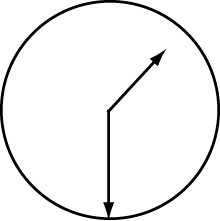 Ответ: 135о.
[Speaker Notes: В режиме слайдов ответы появляются после кликанья мышкой]
15*. Какой угол образуют часовая и минутная стрелки в 2 ч 20 мин?
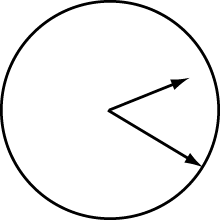 Ответ: 50о.
[Speaker Notes: В режиме слайдов ответы появляются после кликанья мышкой]
16. Найдите величину суммы углов, изображённых на рисунке, с вершинами C, D, E.
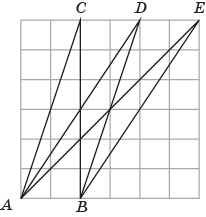 Ответ: 45о.
[Speaker Notes: В режиме слайдов ответы появляются после кликанья мышкой]
17. На сколько градусов повернётся Земля вокруг своей оси за 8 часов?
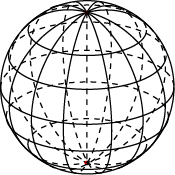 Ответ: 120о.
[Speaker Notes: В режиме слайдов ответы появляются после кликанья мышкой]
18. За сколько часов Земля повернётся вокруг своей оси на 90о?
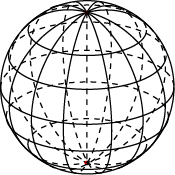 Ответ: 6.
[Speaker Notes: В режиме слайдов ответы появляются после кликанья мышкой]